What can they do?
He can fly..
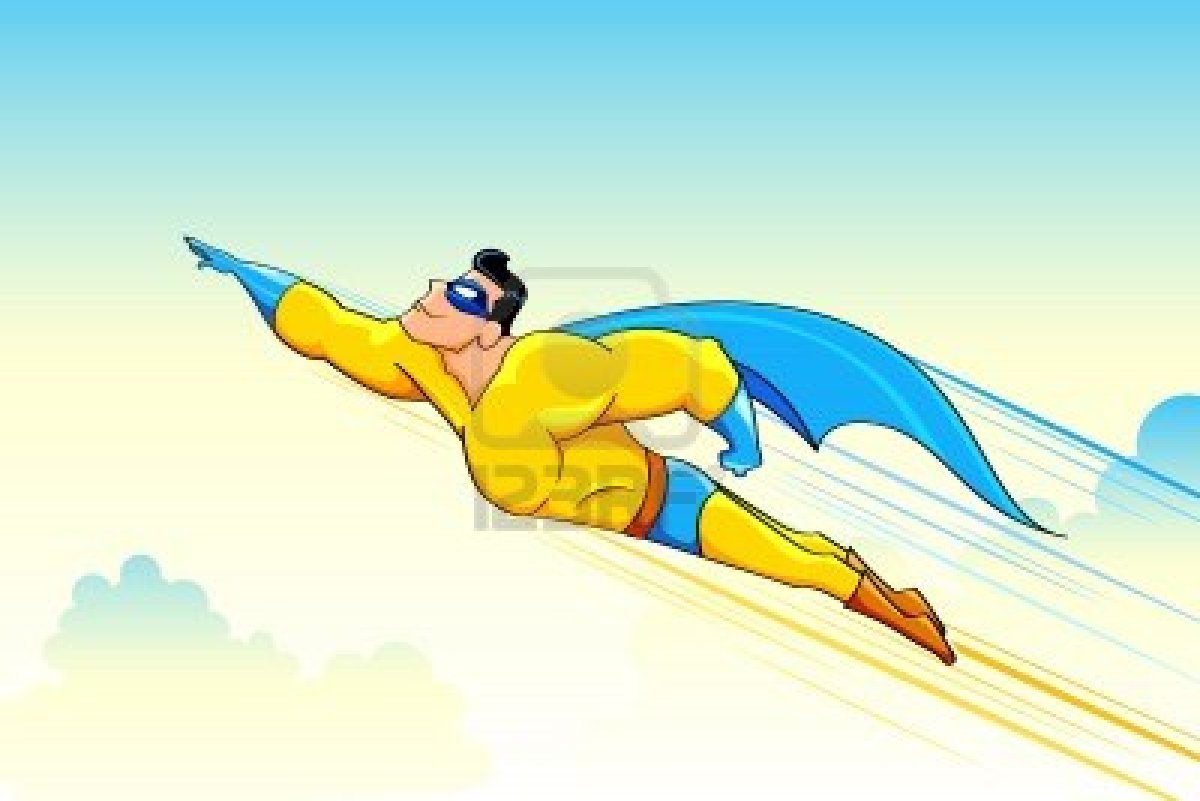 She can fly.
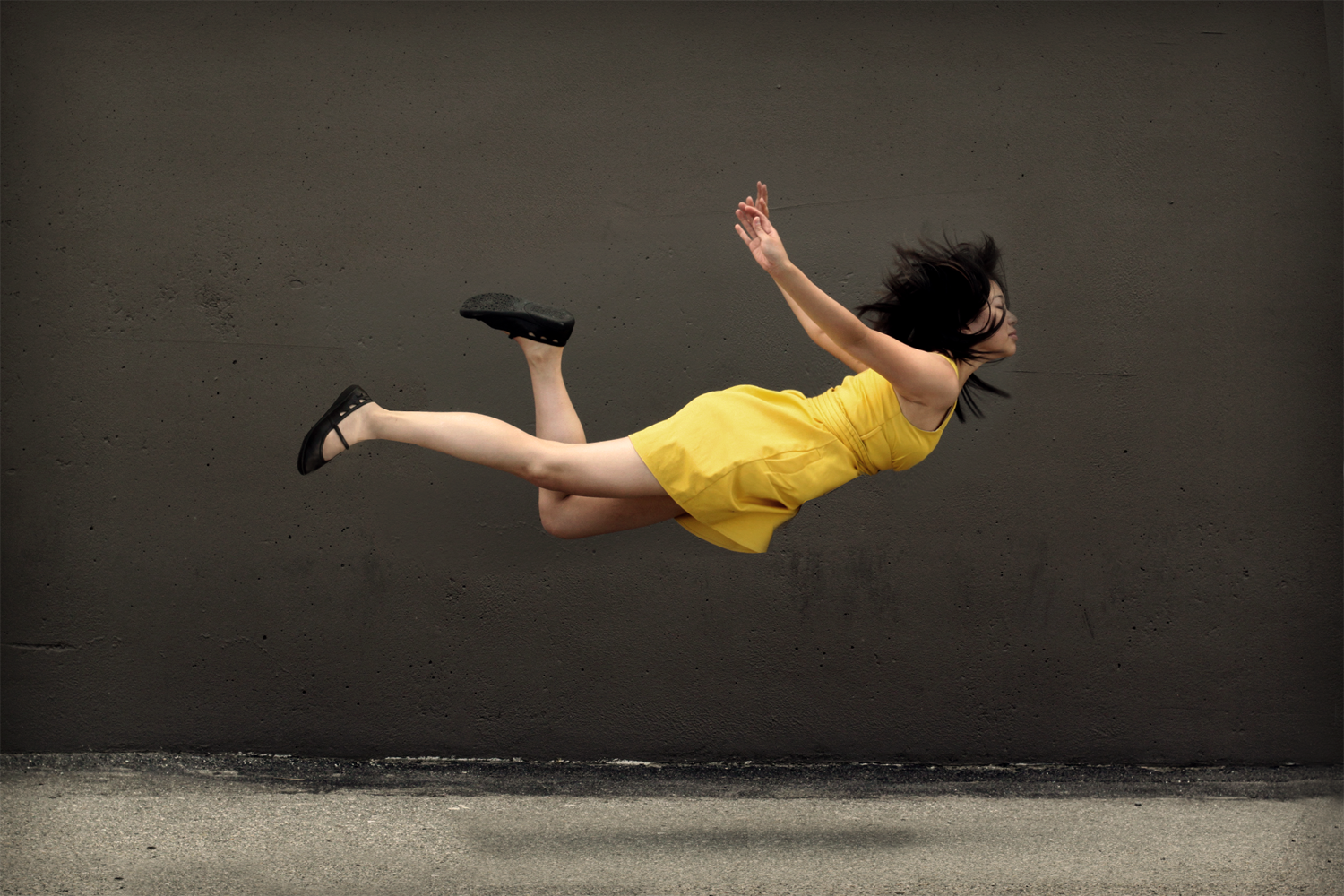 A bird can fly.
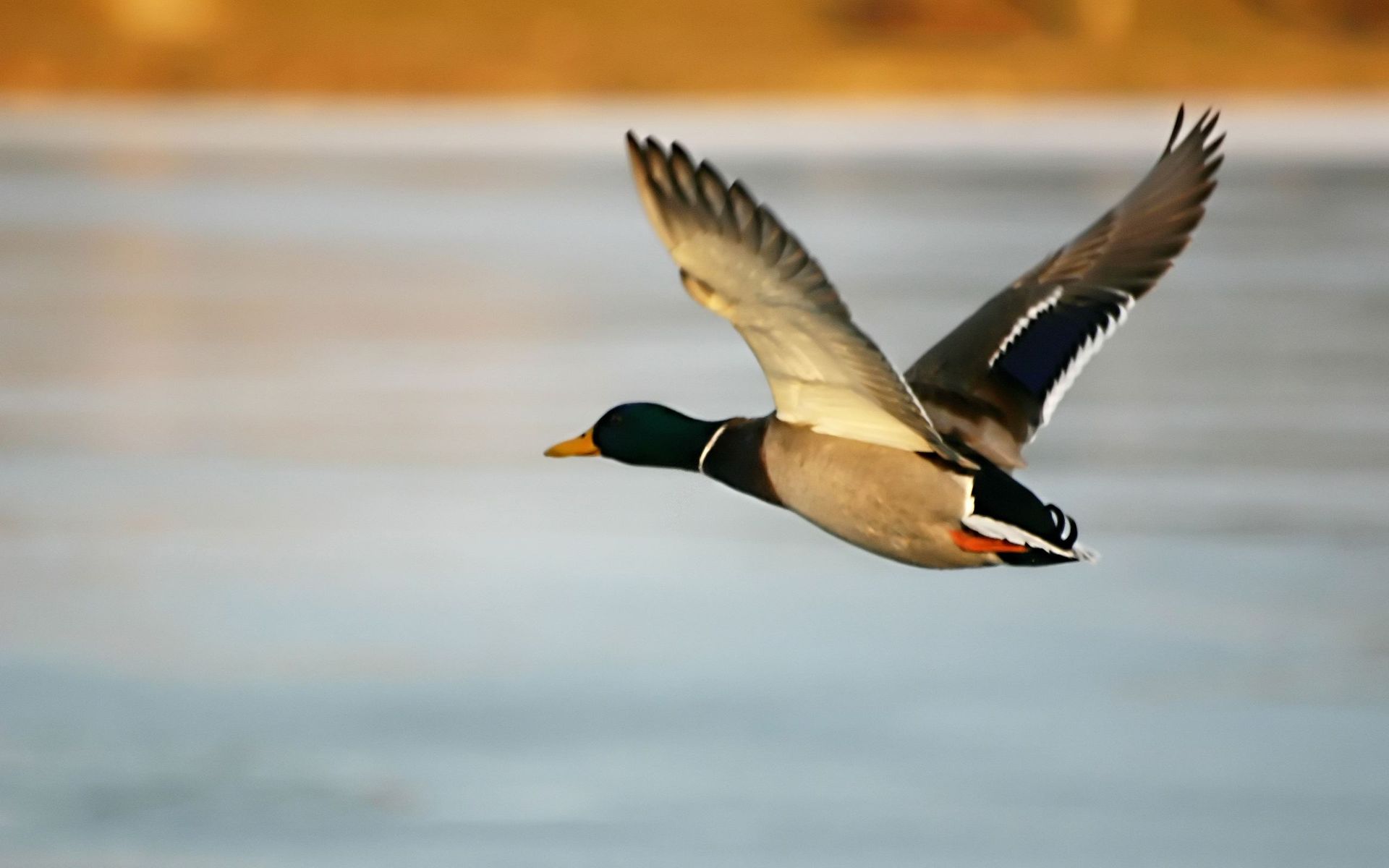 It can fly.
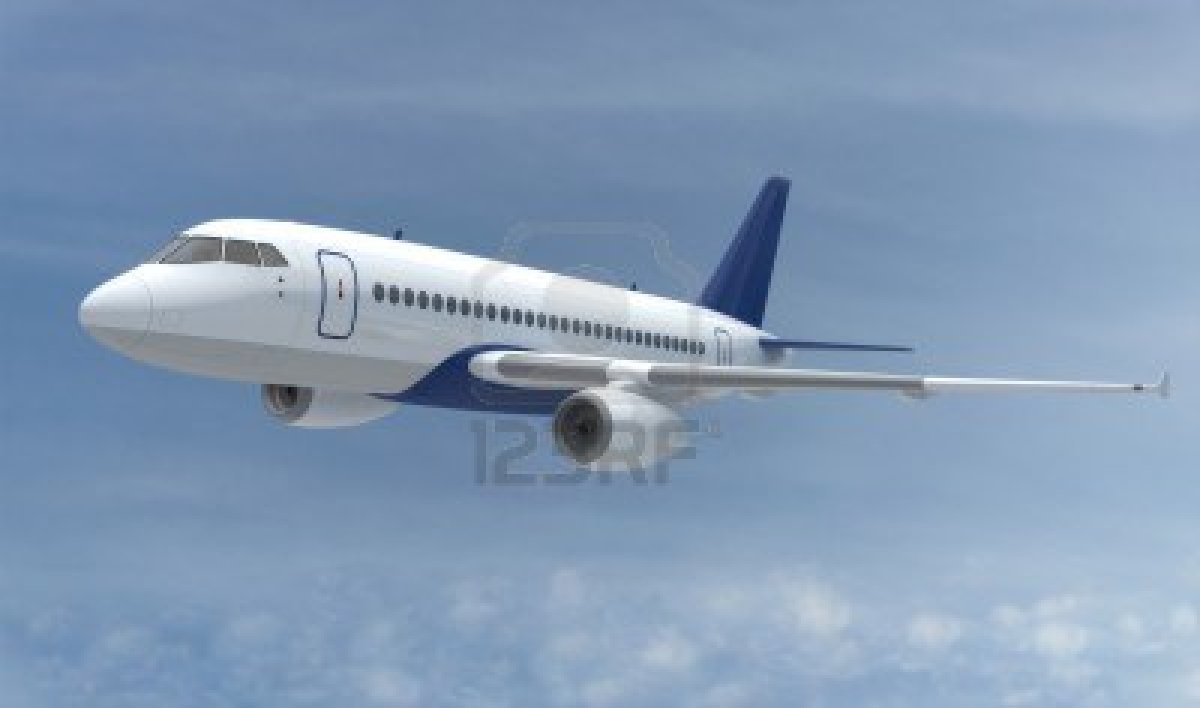 He can swim.
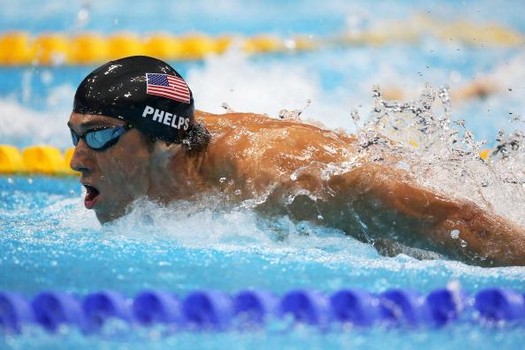 A dolphin can swim.
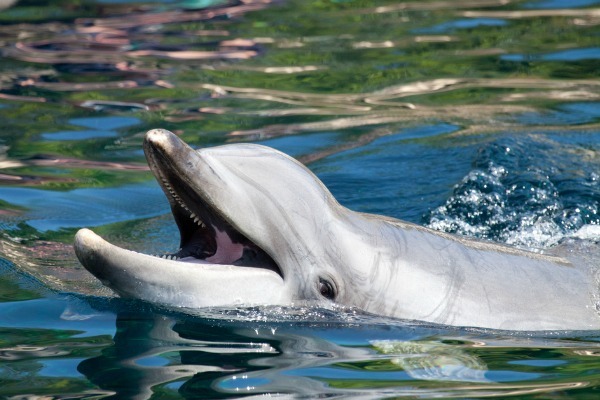 A fish can swim.
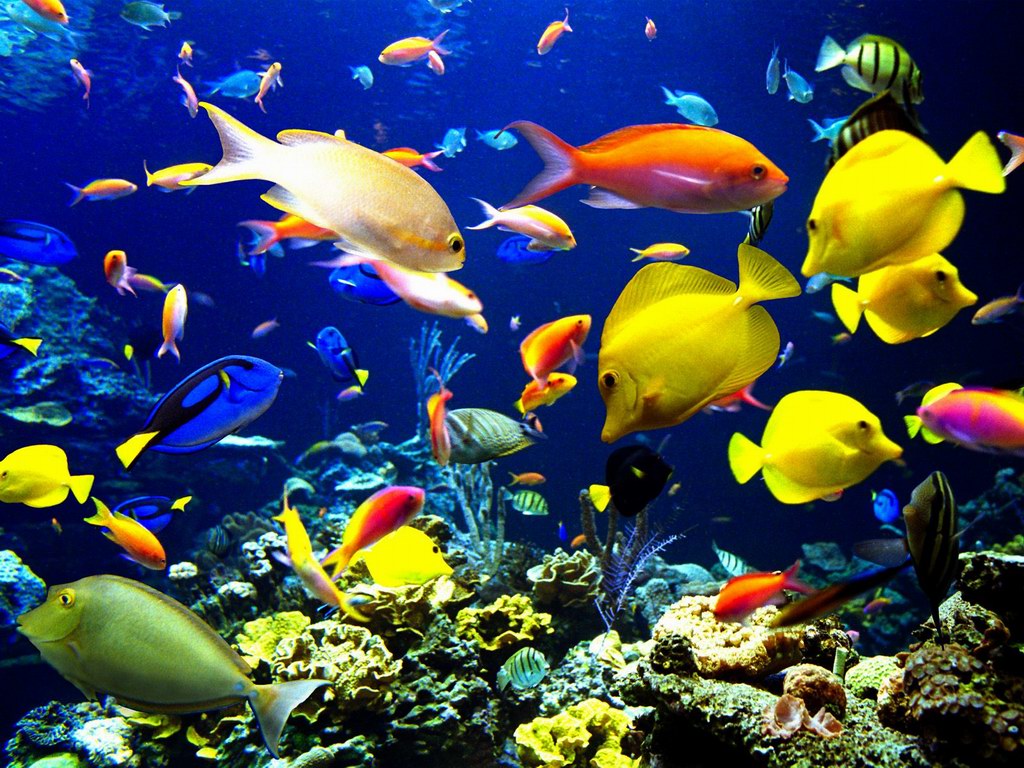 A bird can swim.
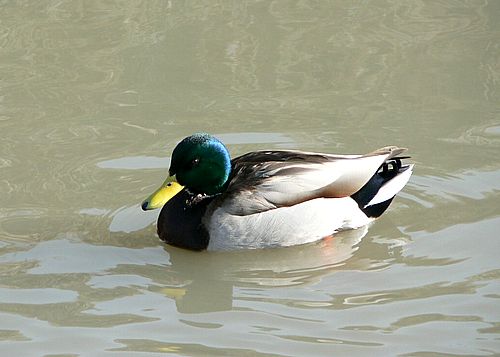 A dog can swim.
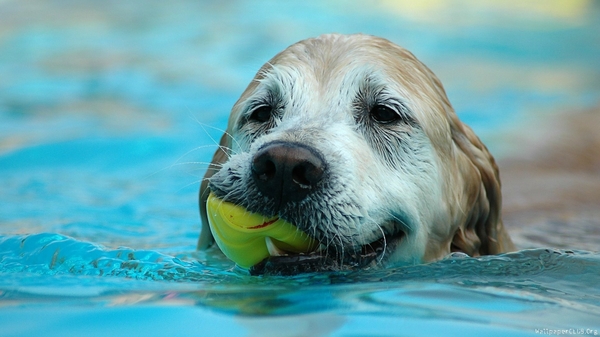 She can jump.
She can jump.
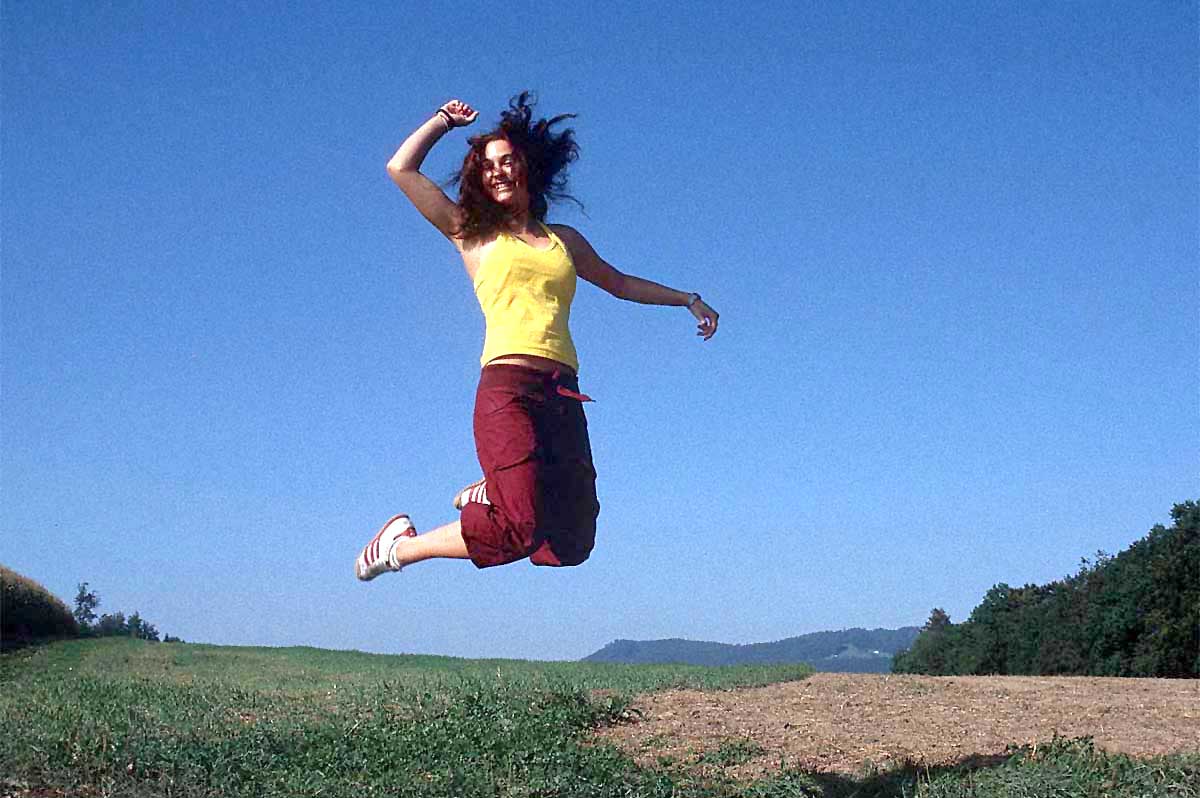 A dolphin can jump.
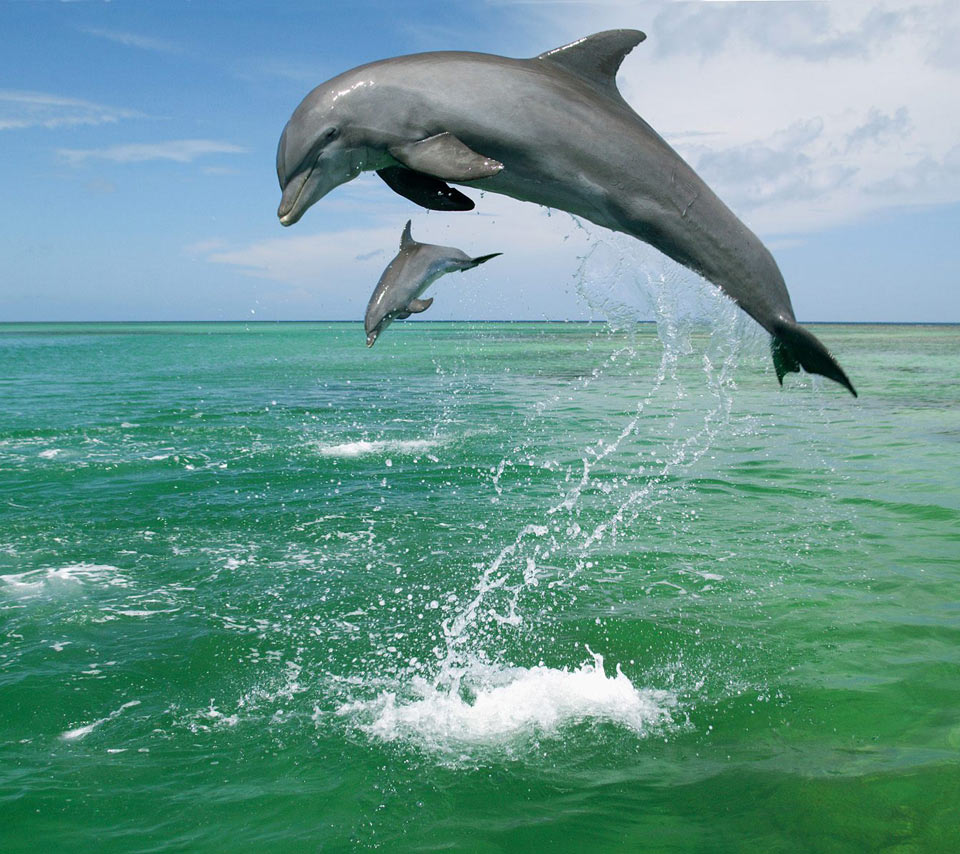 A frog can jump.
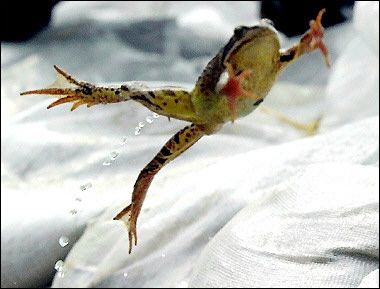 A dog can jump.
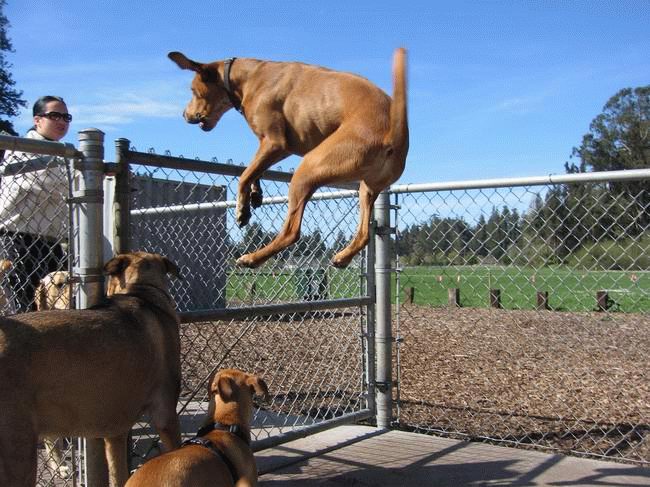 A fish can jump.
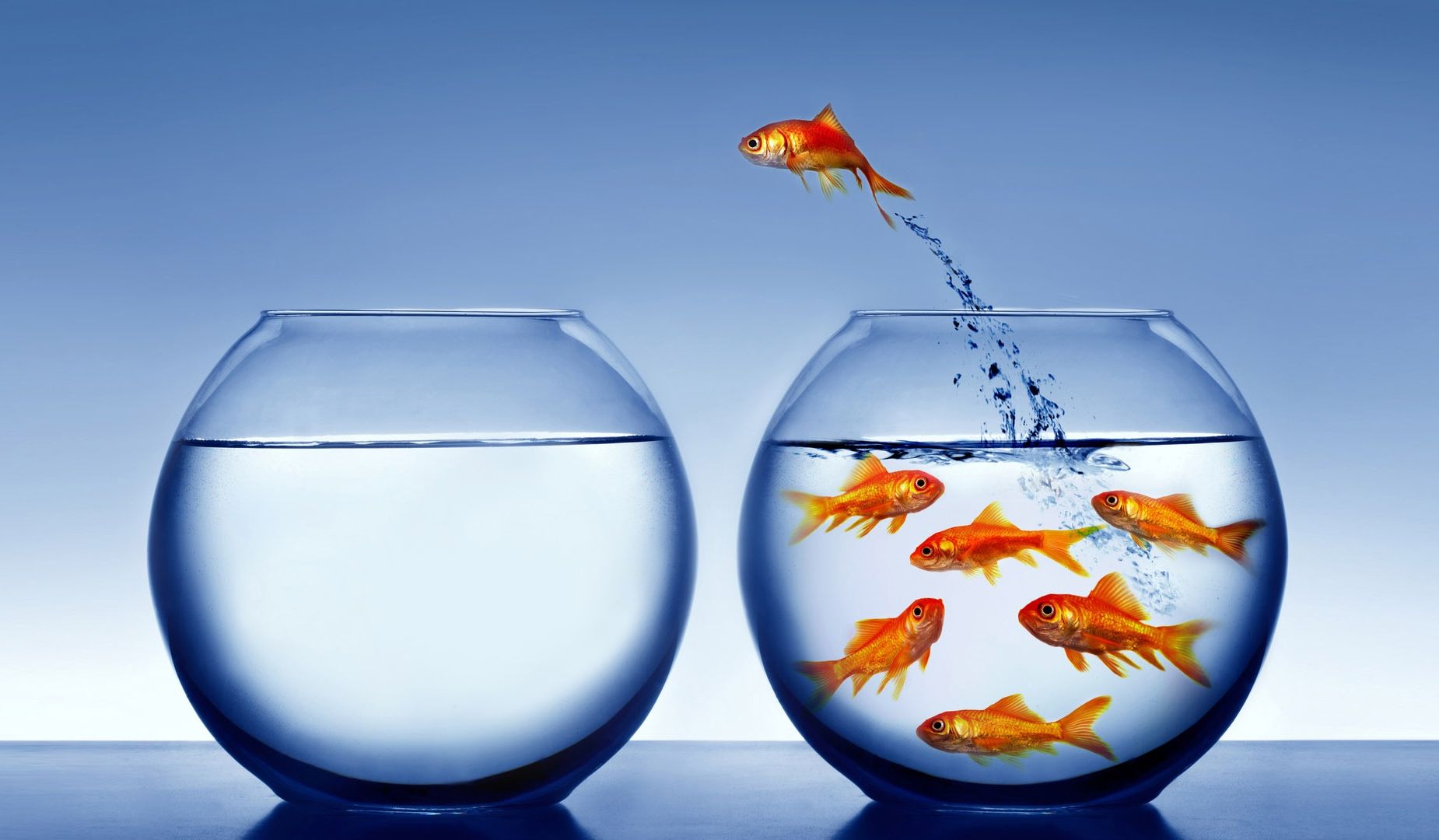 A kangaroo can jump.
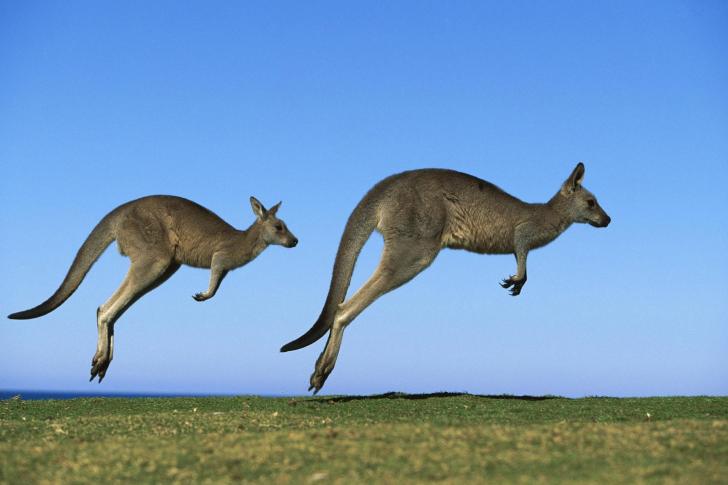 She can run.
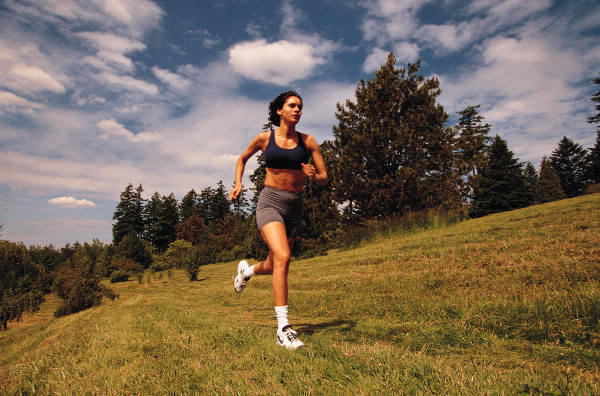 He can run.
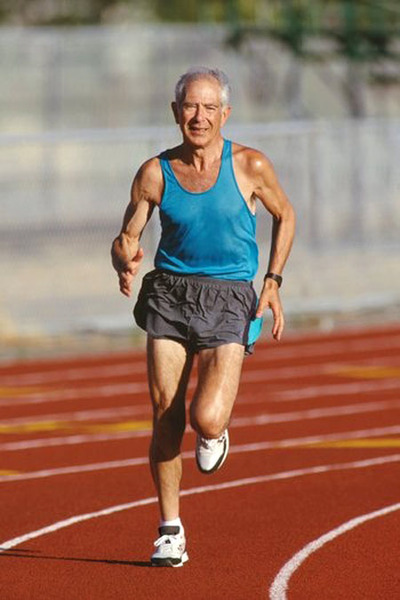 A horse can run.
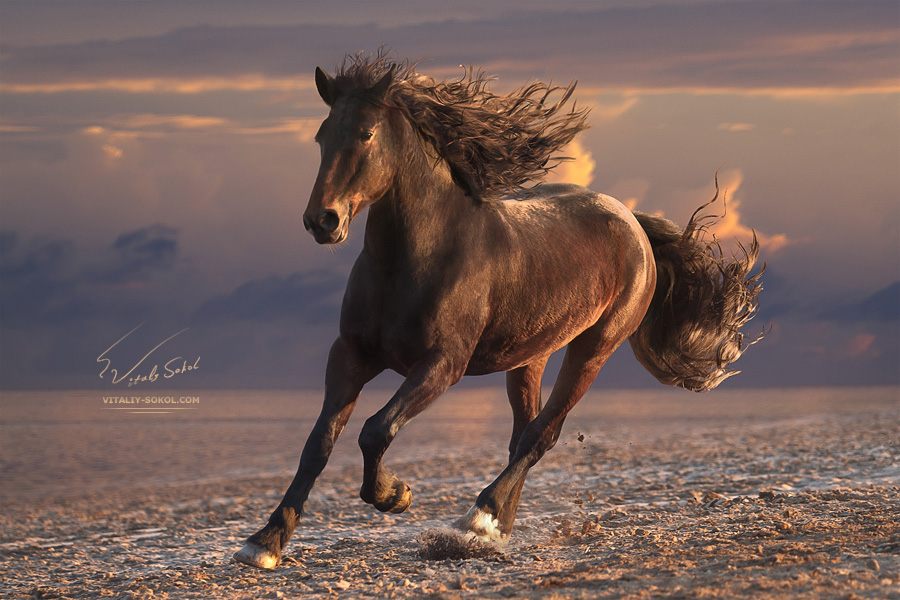 A dog can run.
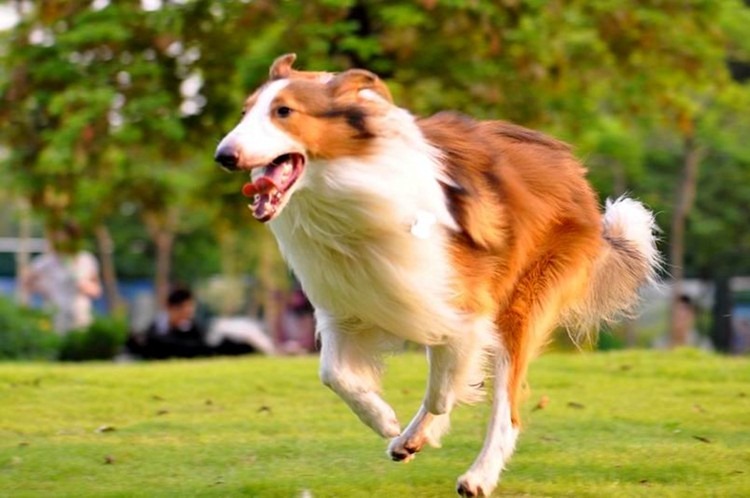 A rabbit can run.
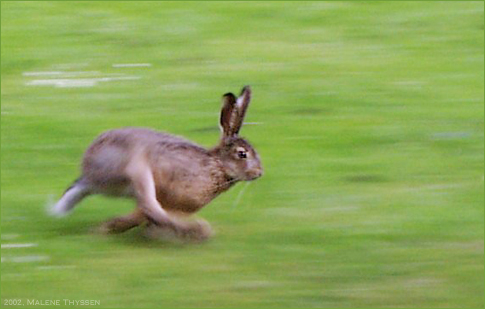 A bird can run.
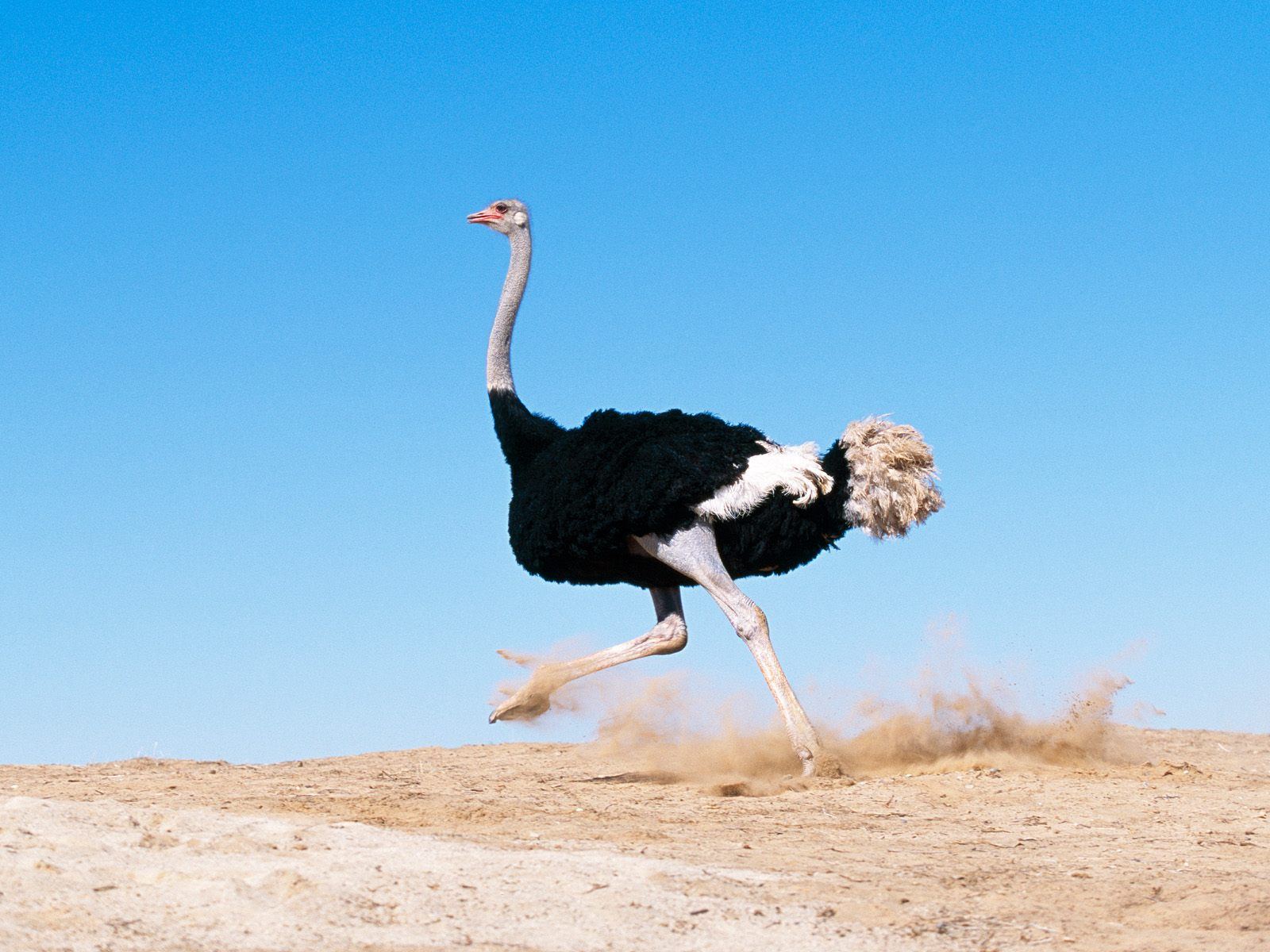 They can dance.
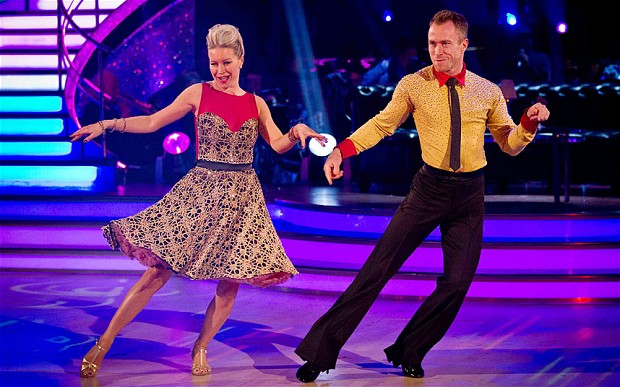 He can dance.
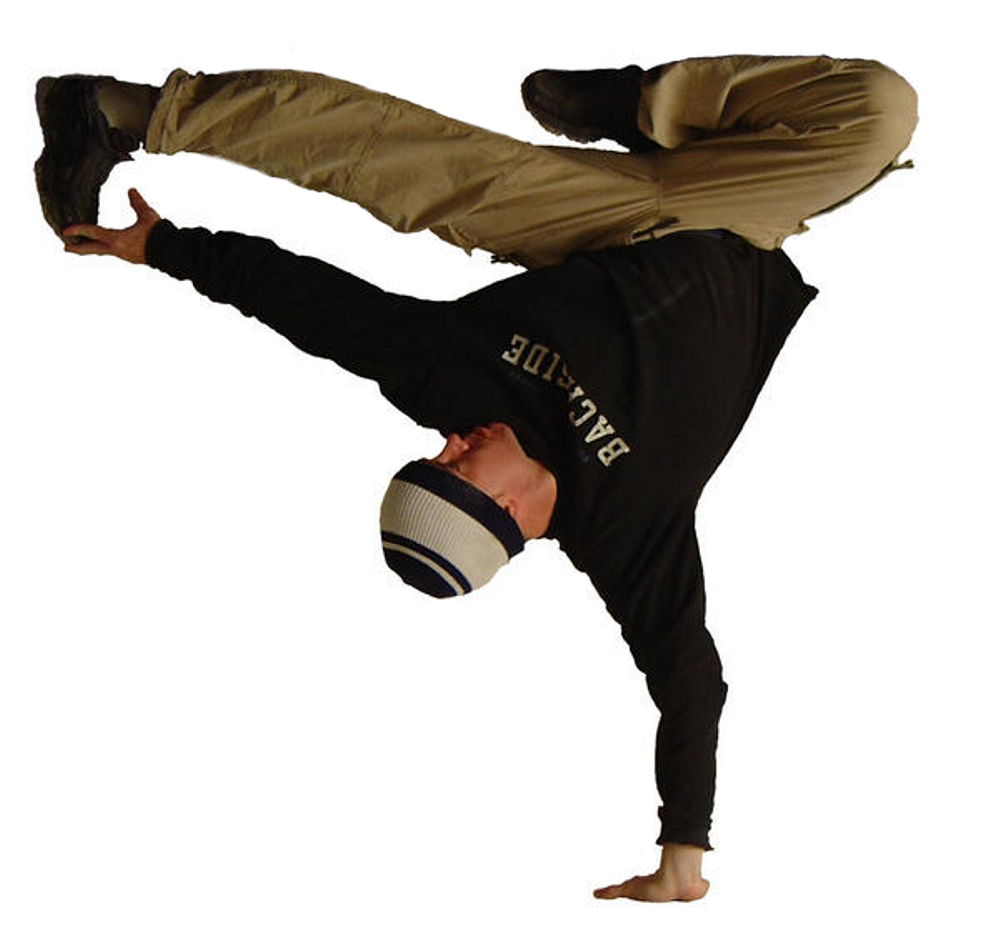 They can dance.
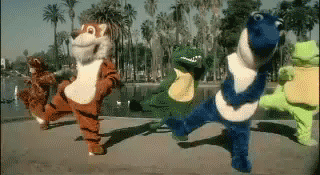 It can dance.
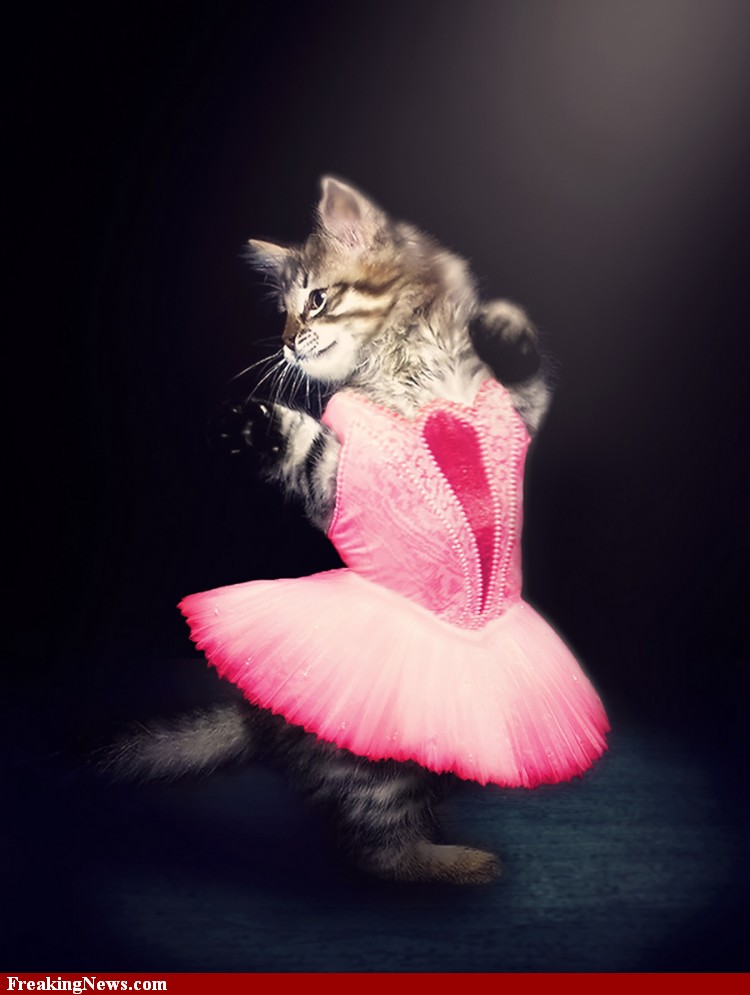 He can sing.
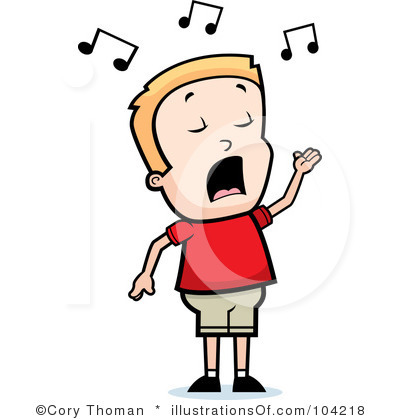 They can sing.
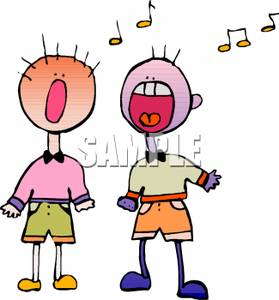 It can sing.
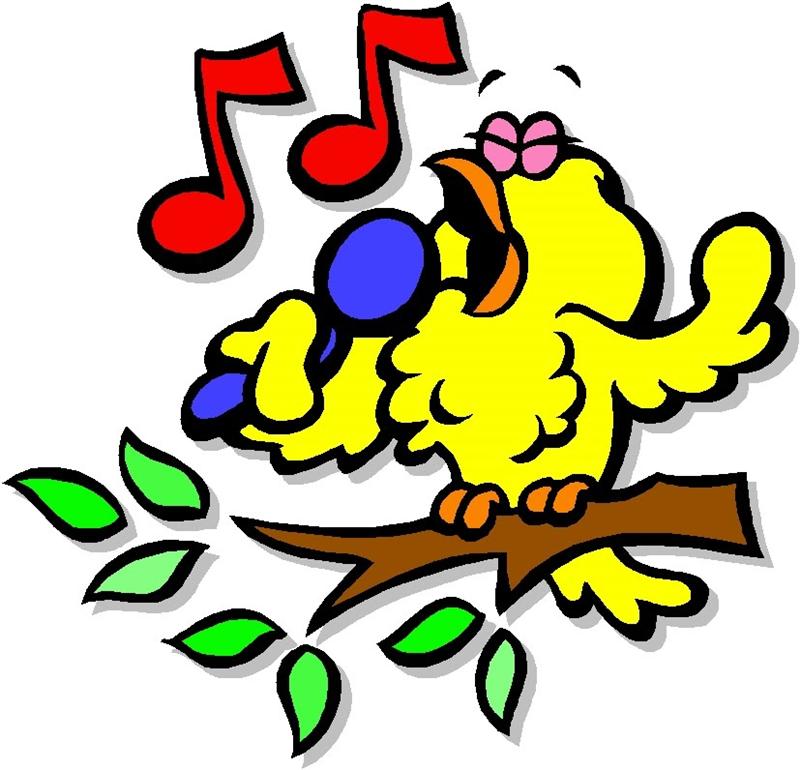 He can climb.
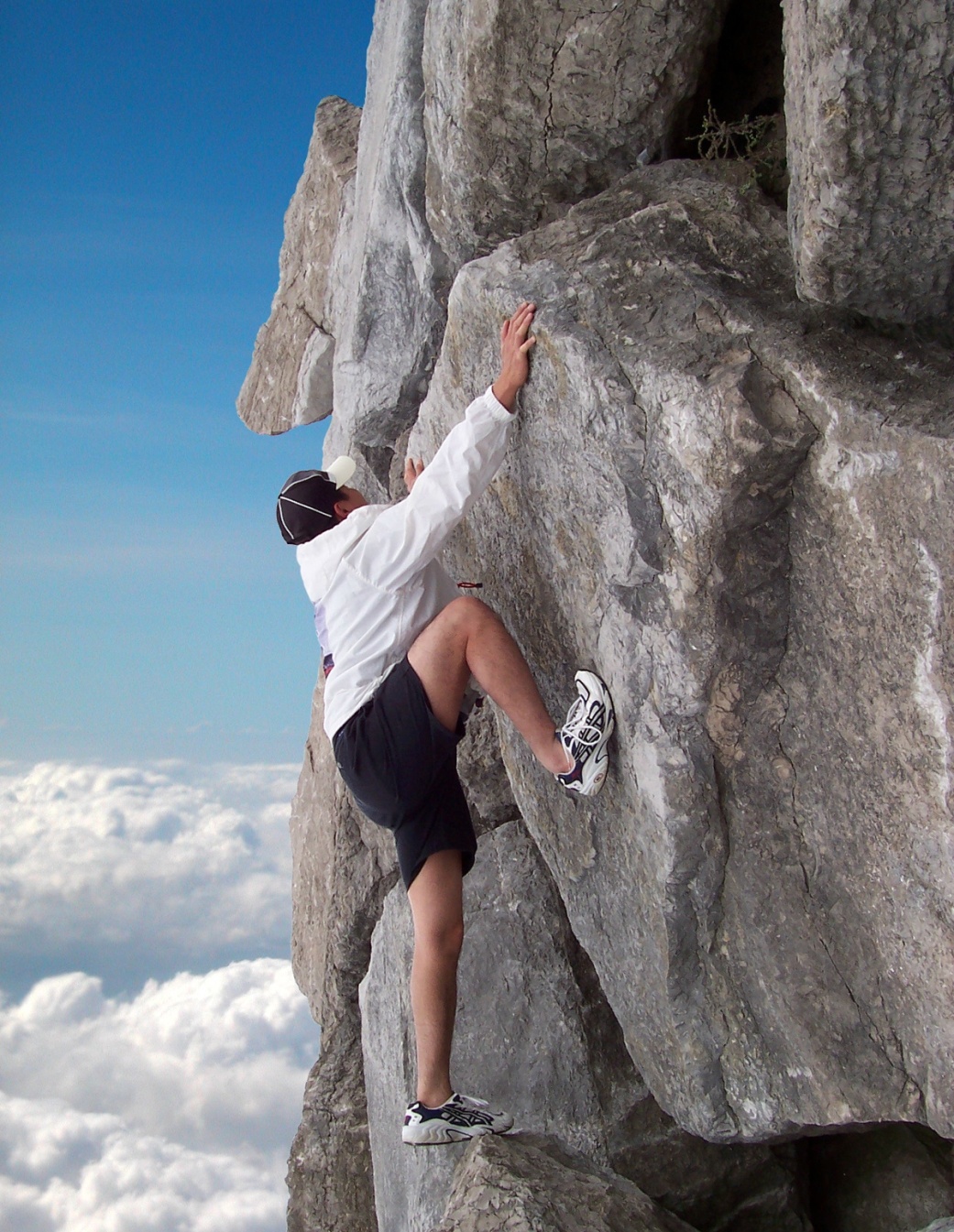 They can climb a tree.
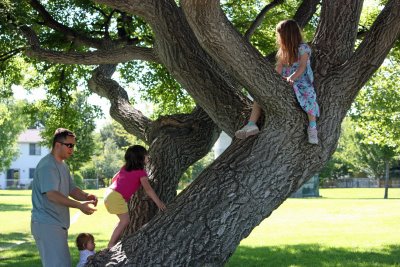 They can climb a tree too!
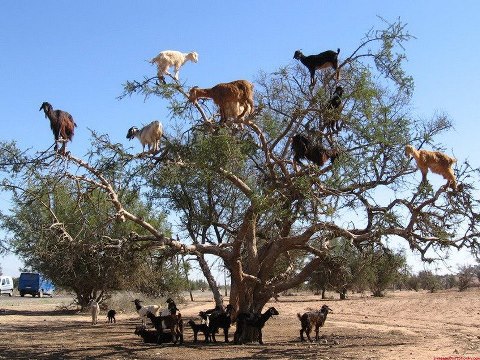 A chimp can climb.
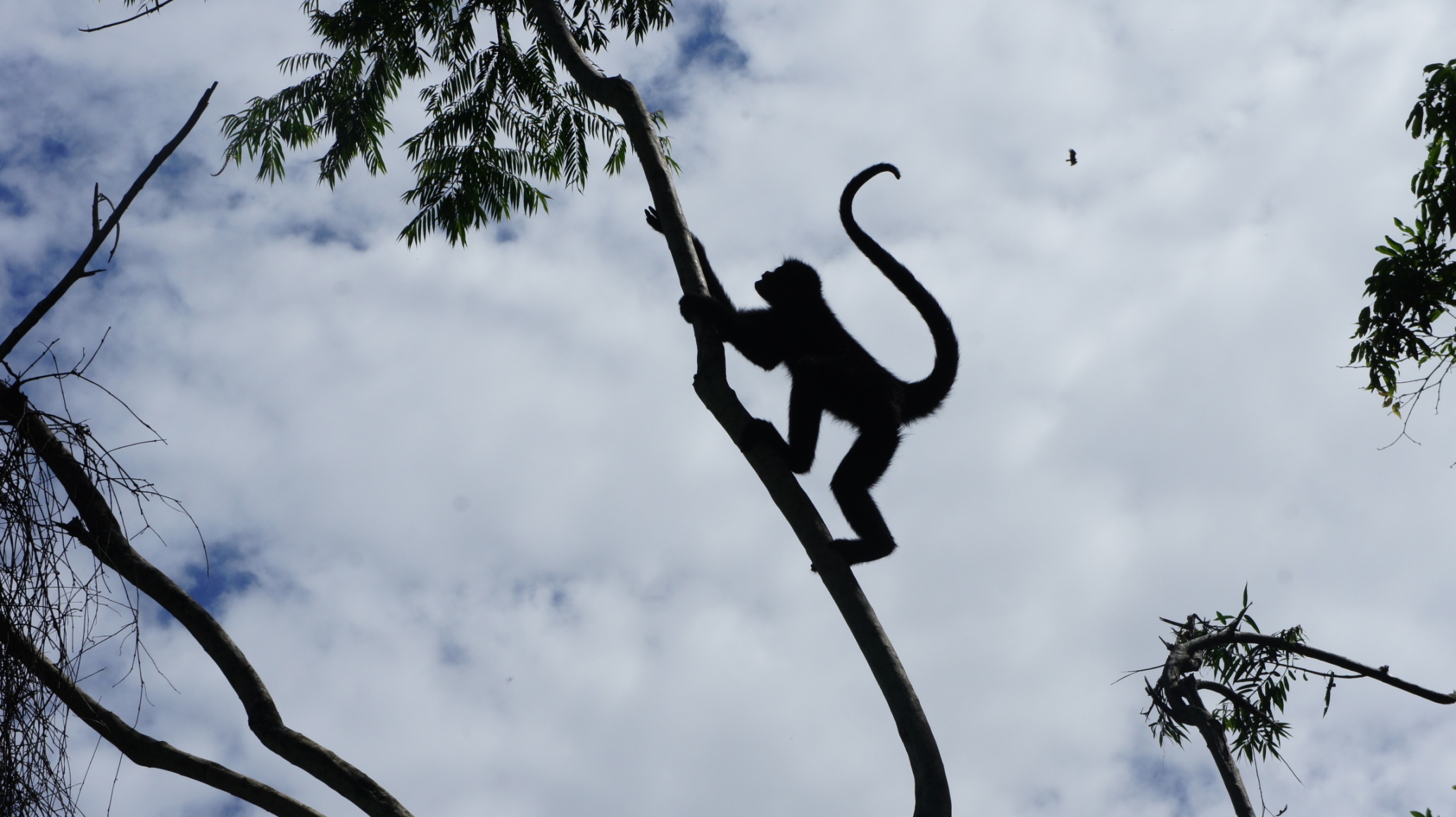 Закончи предложения:
I can…
My mum can…
My dad can…
My granny can…
My grandpa can…
My brother/sister can…
My dog/cat can…